МКДОУ  №19, п.ПЕРШИНО
ЦВЕТЫ  
ИЗ  САЛФЕТОК
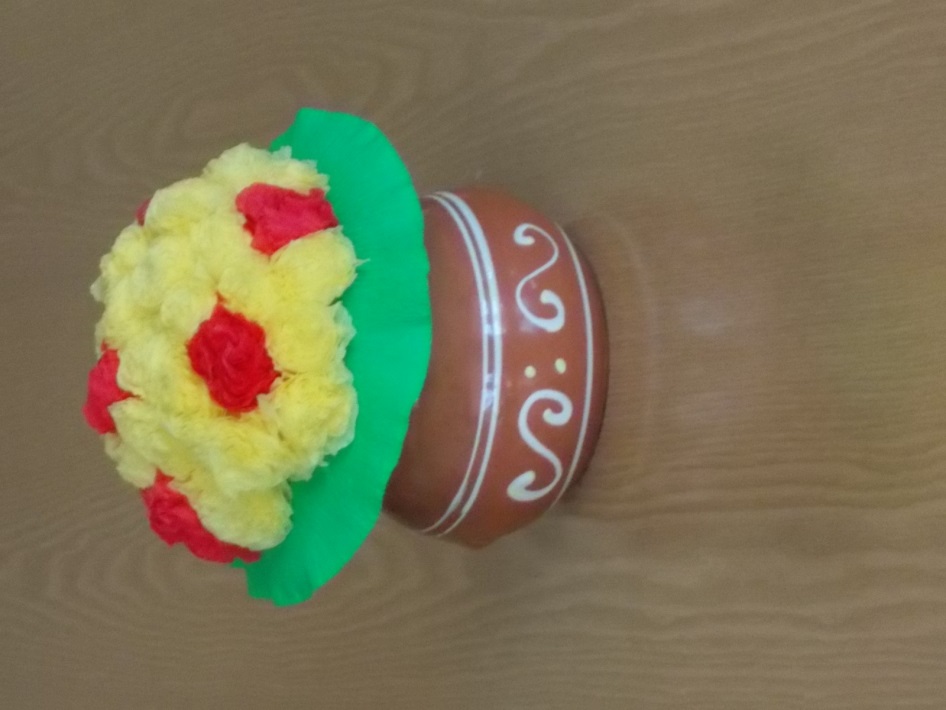 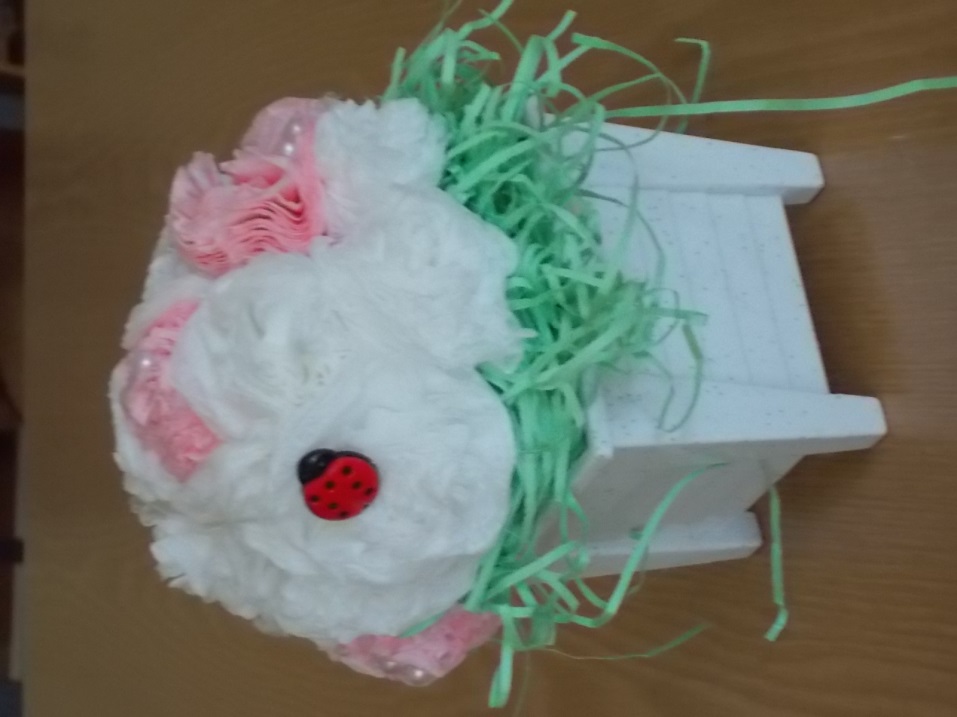 Воспитатель:  
Алимова Елена Юрьевна
Материалы  и  инструменты для  изготовления  цветов
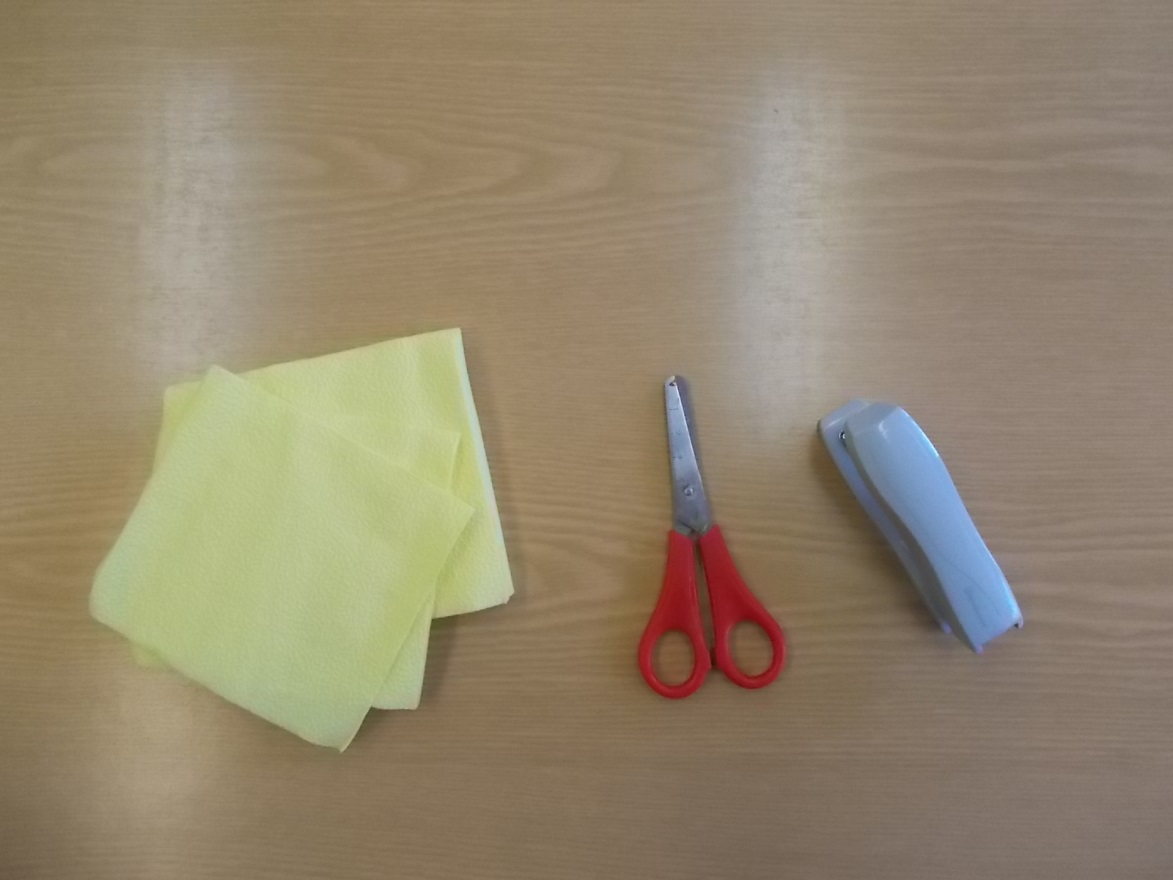 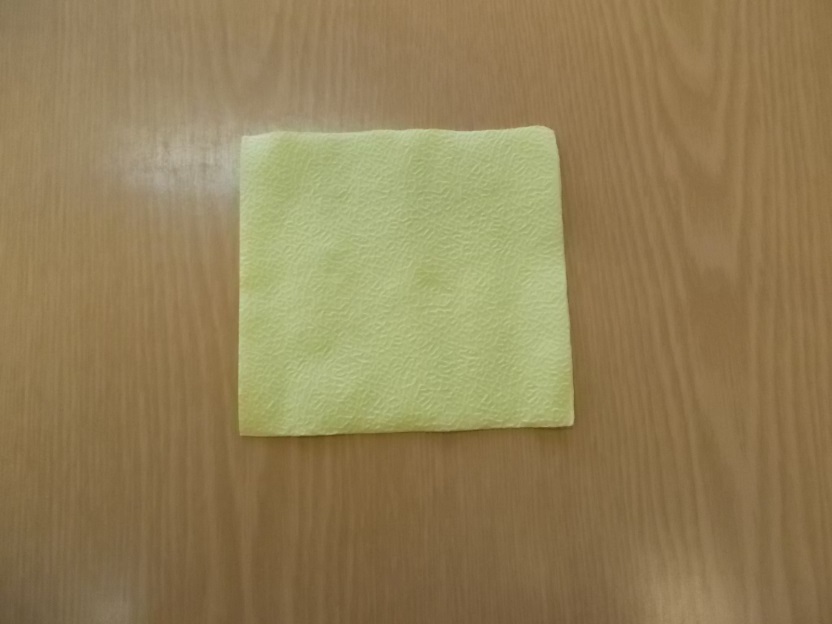 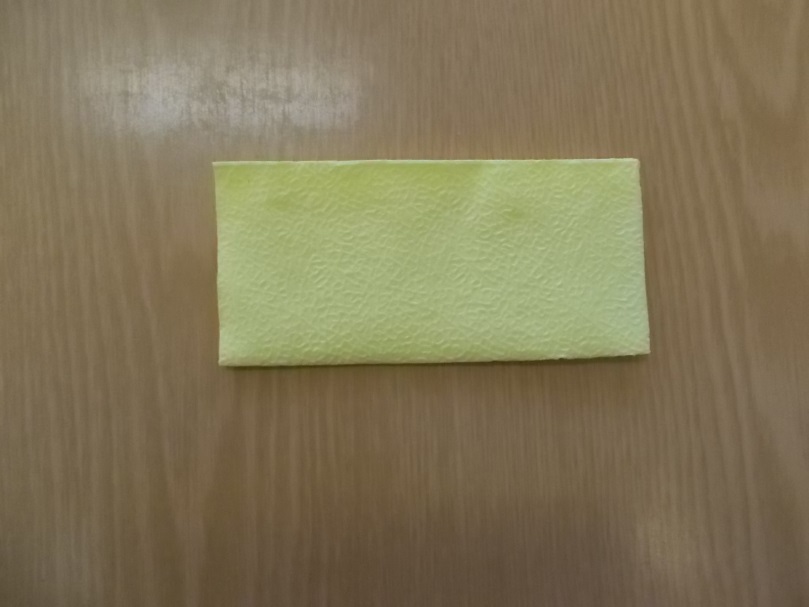 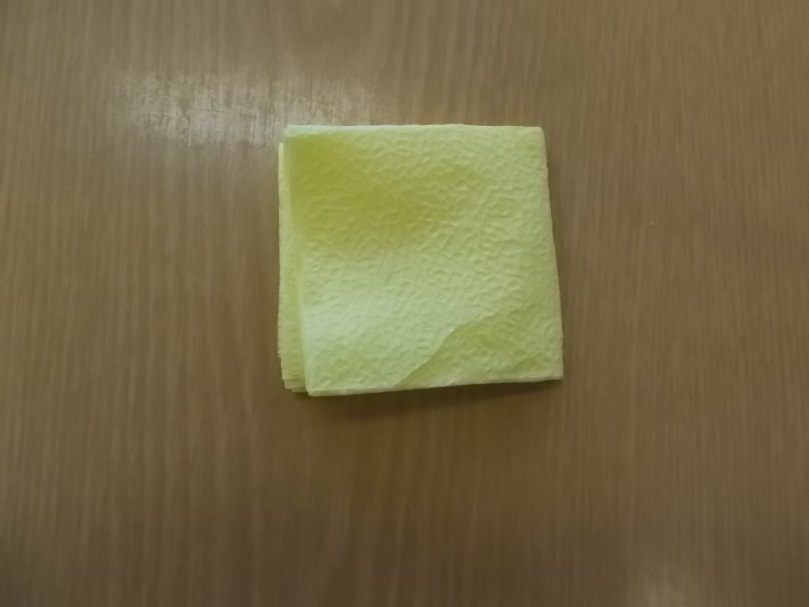 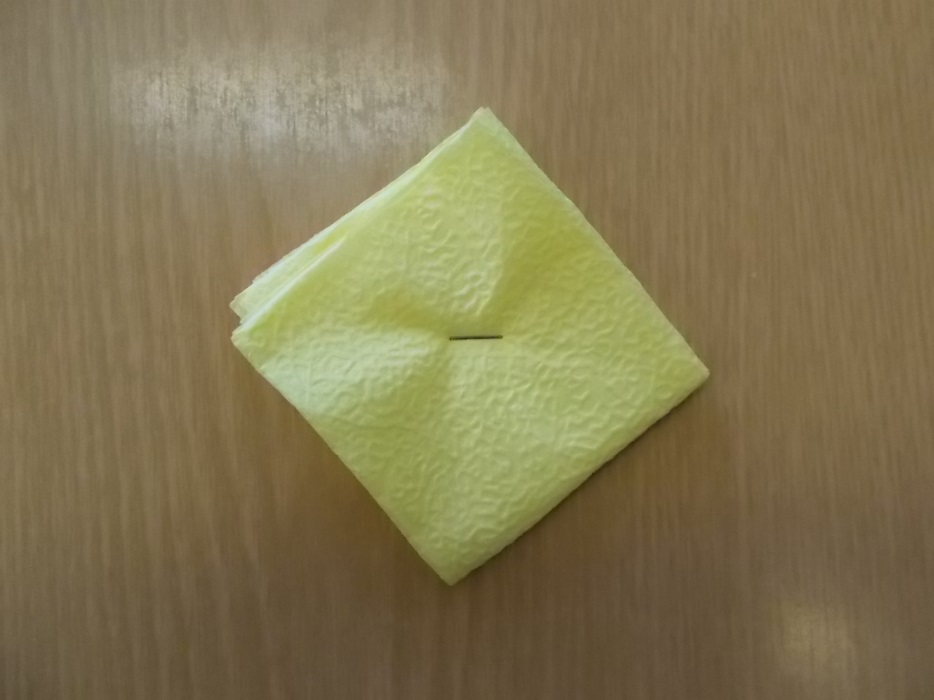 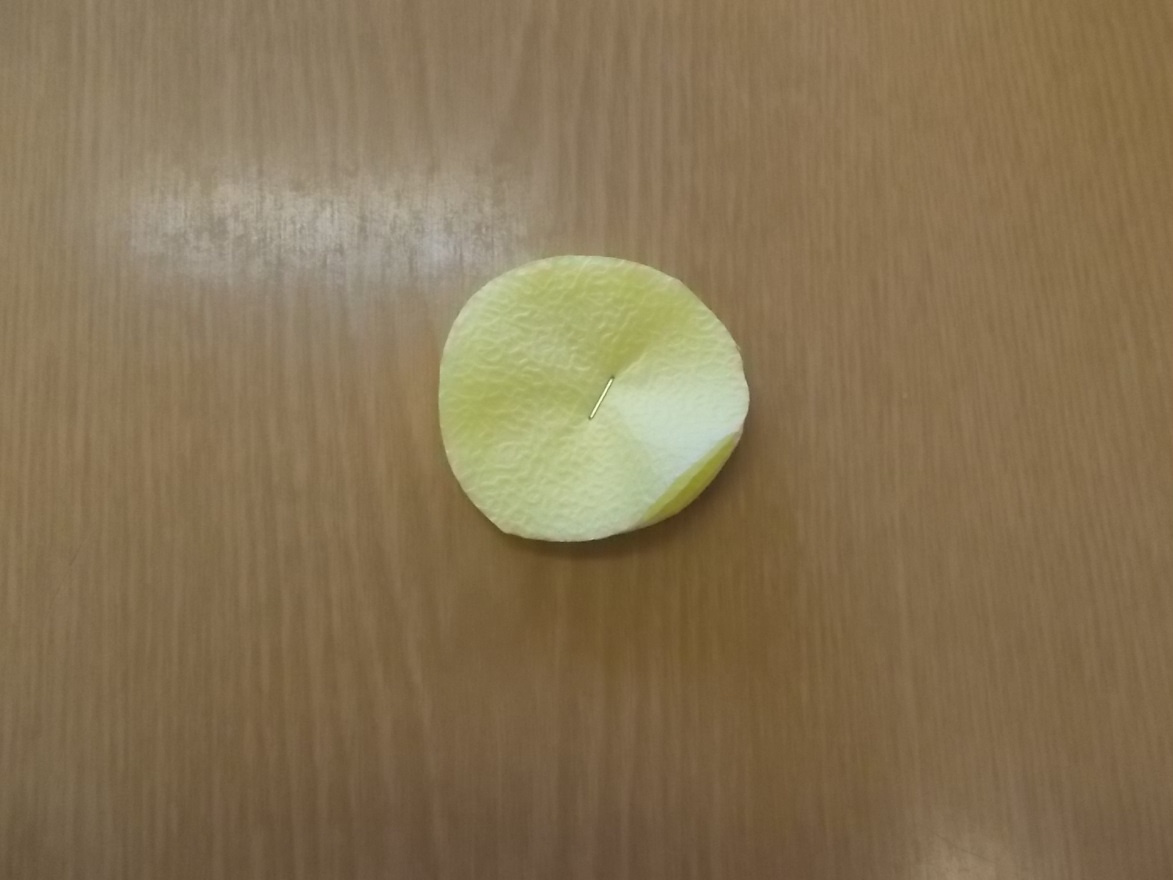 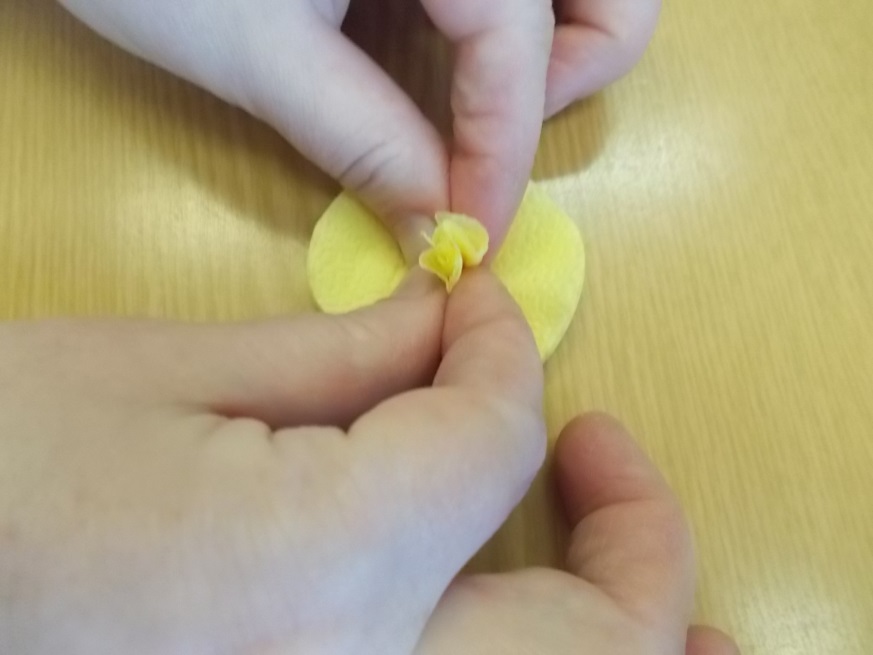 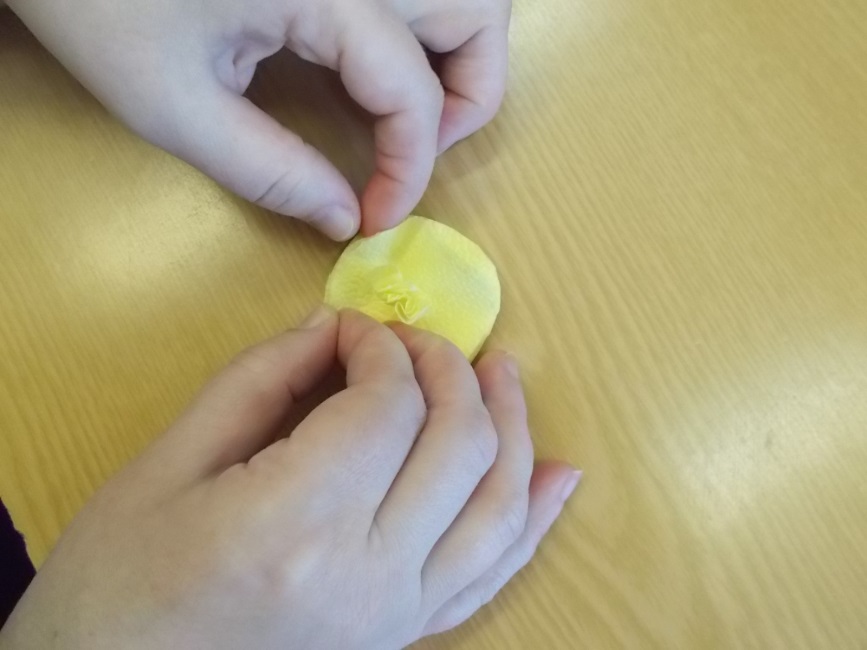 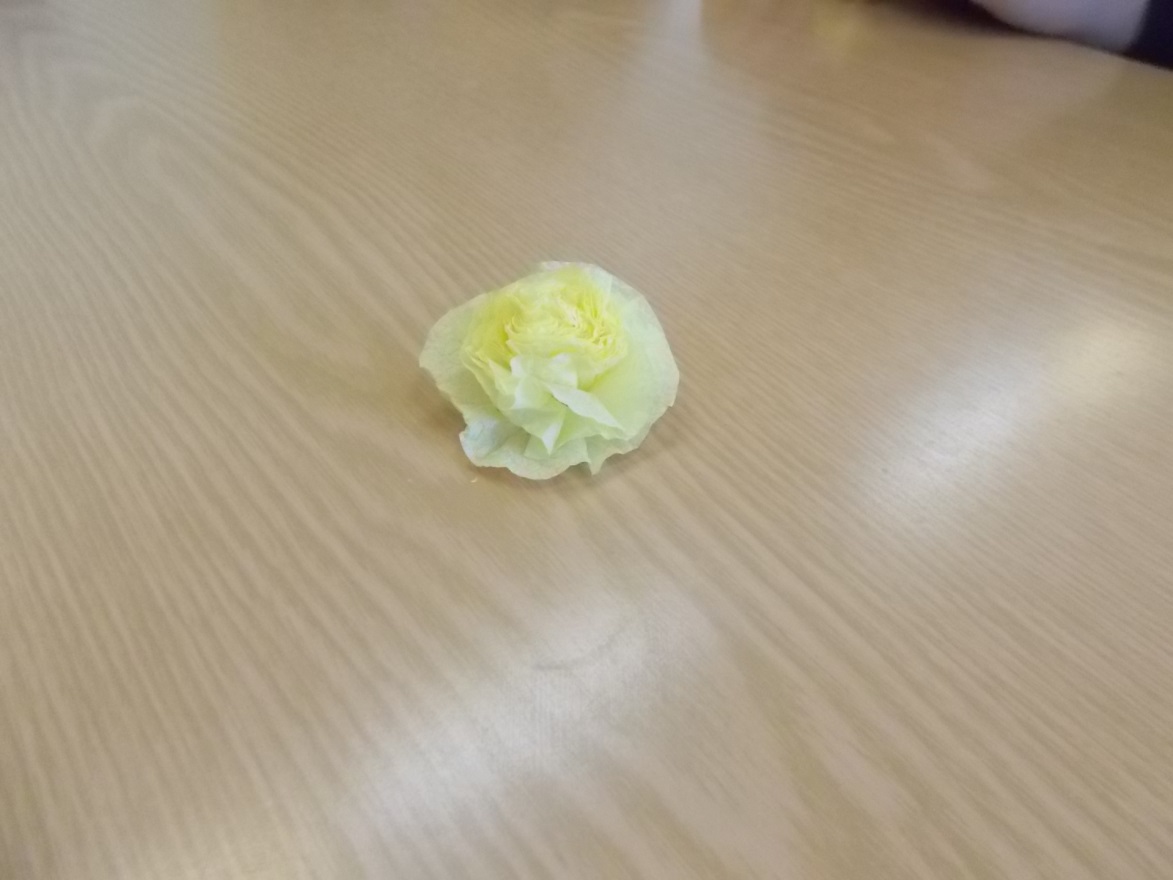 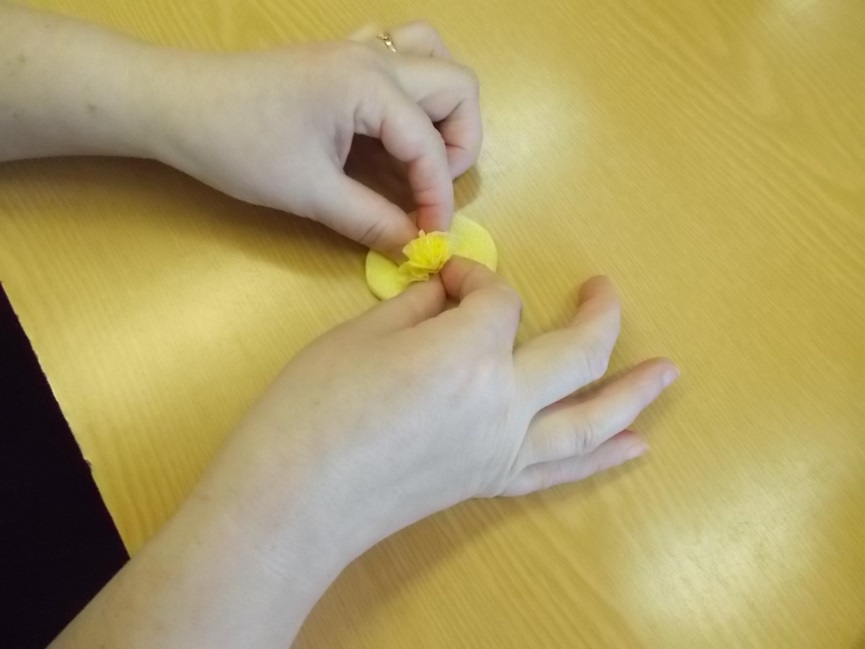 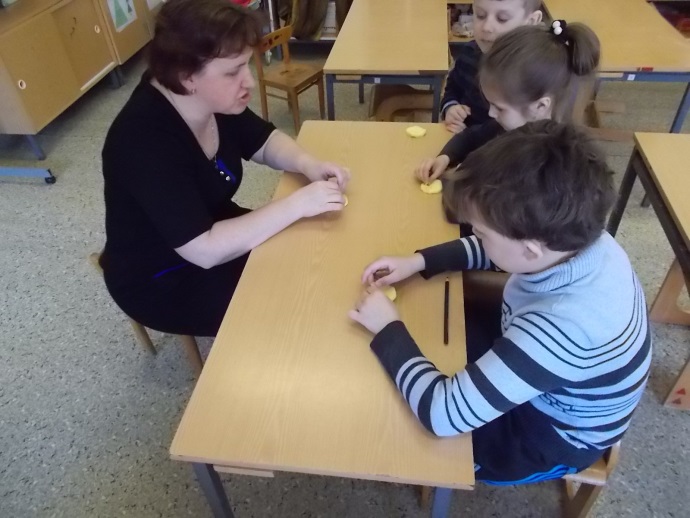 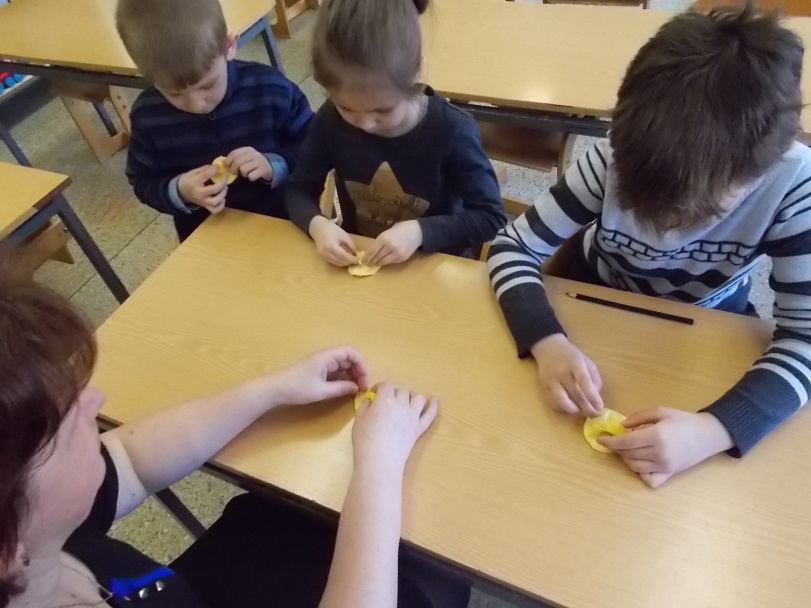 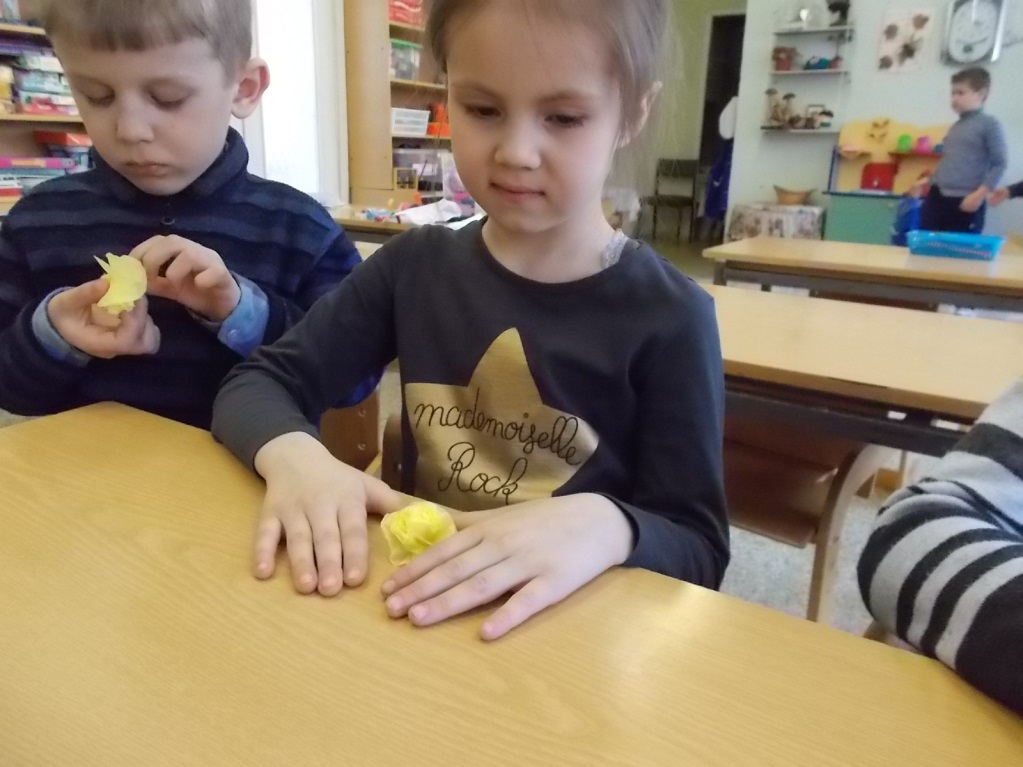 Инструменты  и материалы  для декора
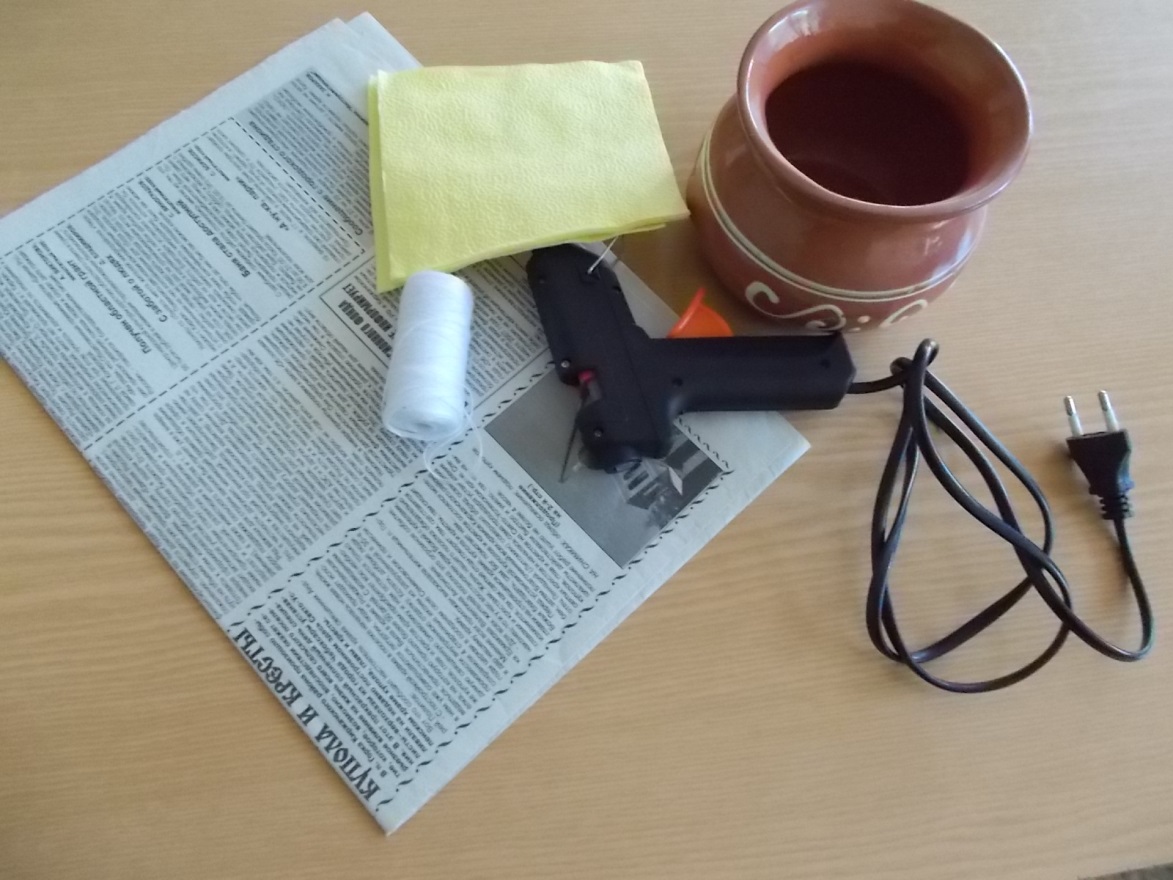 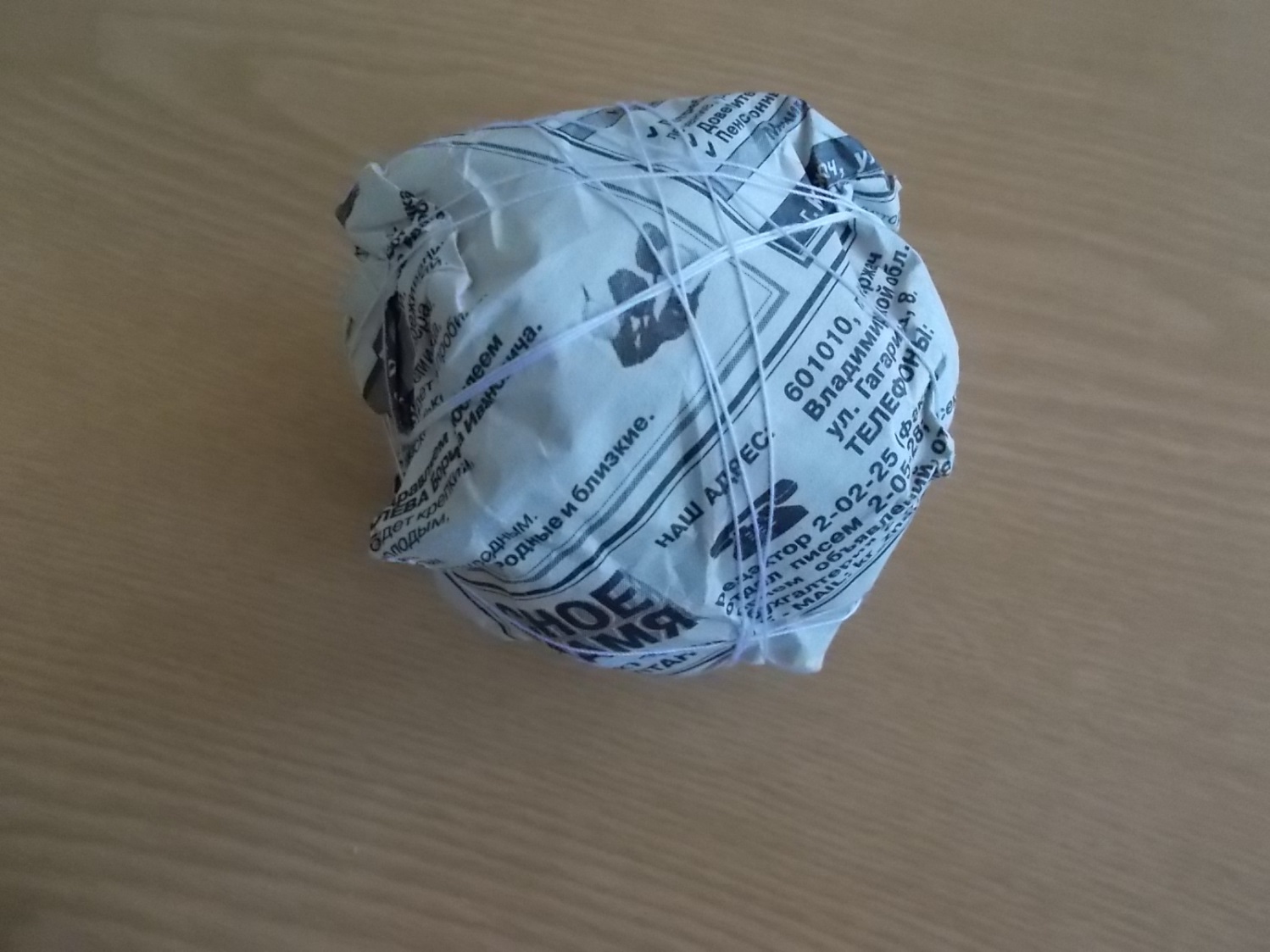 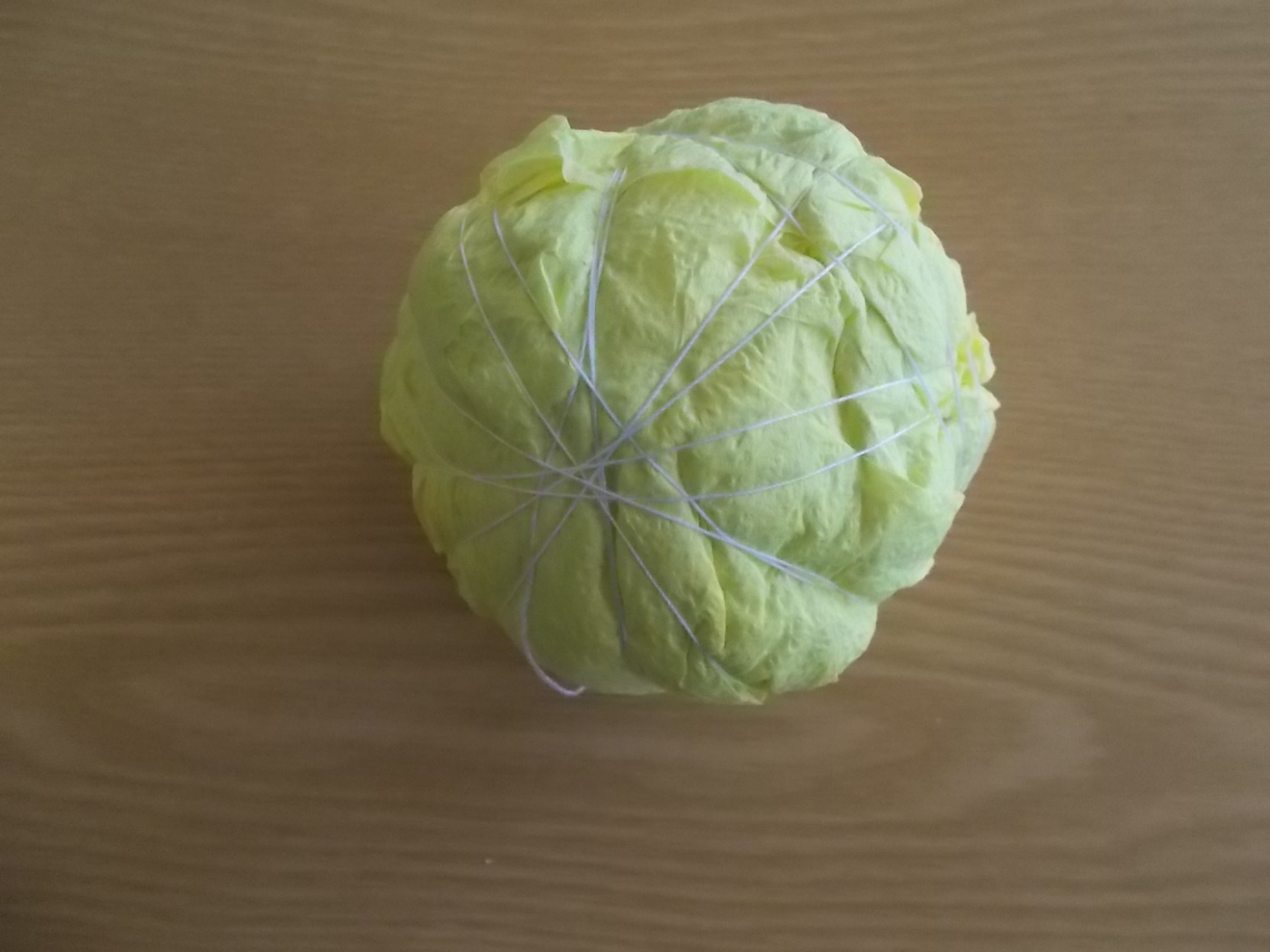 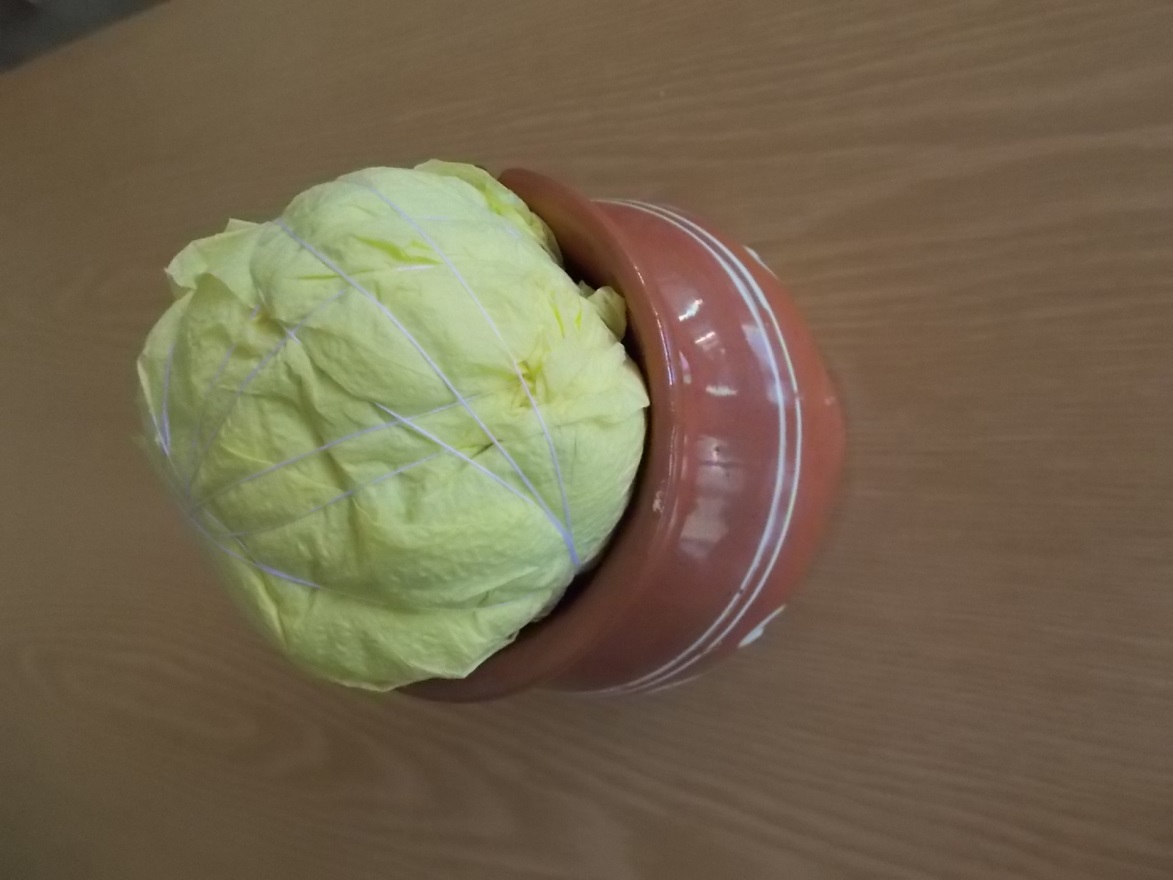 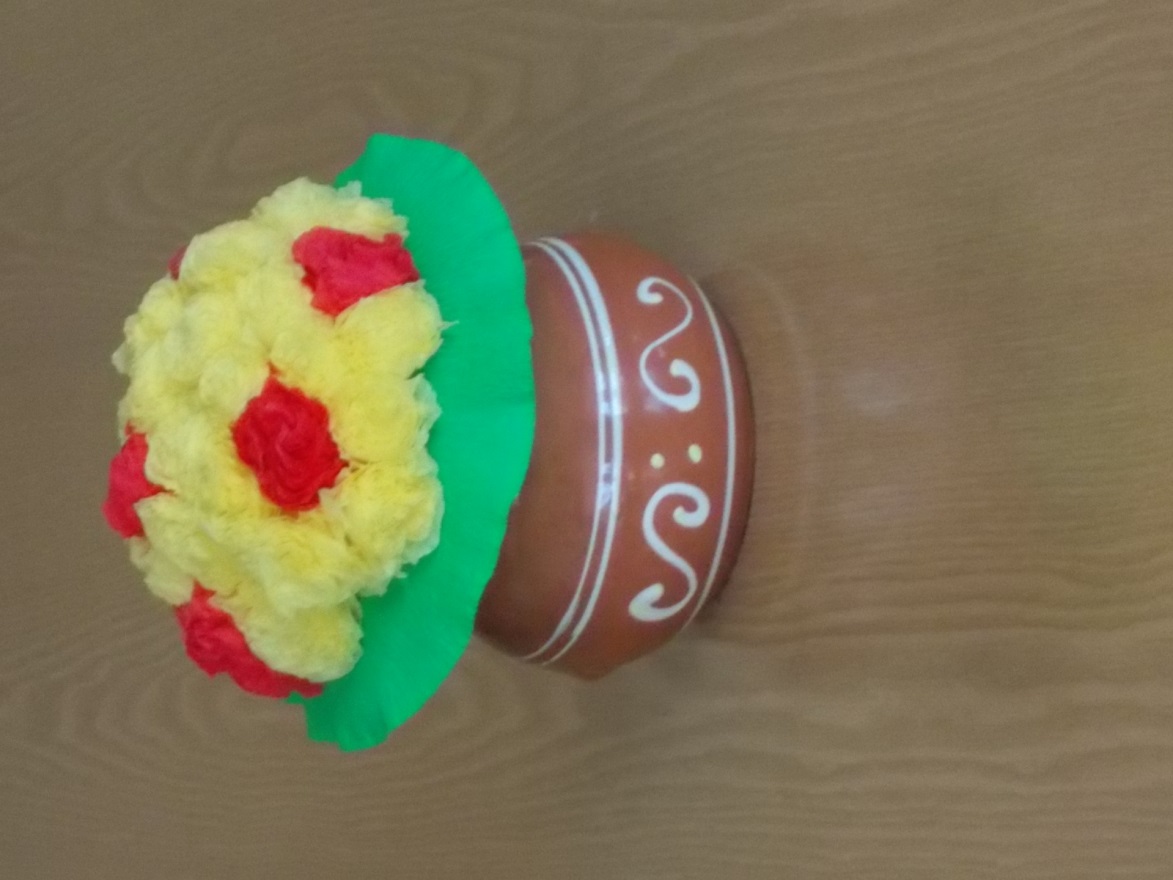 ТВОРЧЕСКИХ  ВАМУСПЕХОВ!!!